ЕЛЕКТРОННЕ ВРЯДУВАННЯ
Тема 1. Сутність та особливості системи електронного урядування.
Визначення та сутність системи електронного урядування.	 
Концептуальні засади системи електронного урядування. 
Специфіка визначення системи електронного урядування. 
Передумови становлення державної політики. 
Політико - управлінські основи системи електронного урядування.
Основні поняття курсу :
Електронна демократія
Електронний уряд
Електронне урядування
Індекс готовності електронного уряду
Електронні адміністративні послуги
Інформаційне суспільство
Інформаційне середовище електронного 
урядування
Історія виникнення е-урядування
1. електронне управління (е- управління) / е – Governance , „онлайновий уряд― („Government-on-line― (GOL)).
2. електронний уряд „Electronic Government― або „e-Government―.
3. електронне урядування „e-governing―. С
4. електронне демократія 
(альтернатива:  формі державності, громадянського суспільства)
Умови творення системи електронного врядування
Законодавче регулювання
Інтернет
Інформаційно -програмне середовище (ІПС)
Технічні засоби та можливості
Можливість роботи у  ІПС
Володіння навичками роботи у ІПС
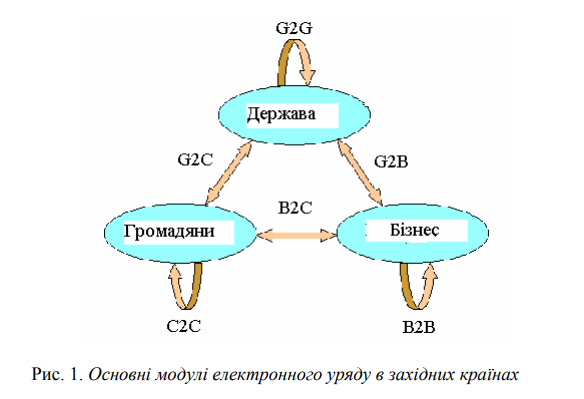 Державоцентриська модель ДУ+ДП
Держава
Суспільство
Особистість
Менеджеріальна модель ДУ+ДП
Соціально-орієнтована модель ДУ+ДП
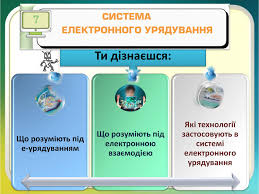 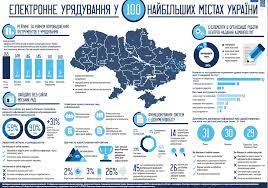 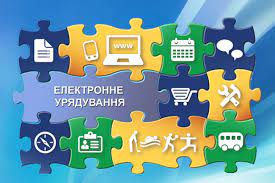 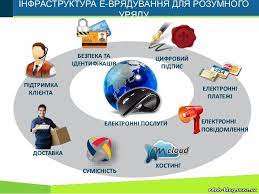